Marine Resources Education Program - Southeast Update
Partners:
Gulf of Maine Research Institute
NOAA Fisheries
South Atlantic Fishery Management Council
Gulf of Mexico Fishery Management Council
Caribbean Fishery Management Council
December 2013
[Speaker Notes: Title slide]
Marine Resources Education Program (MREP)
Gulf of Maine Research Institute 
Administrative partner and facilitator
Workshop-based Program
Originated in New England
Designed to foster new relationships and increase knowledge and understanding of:
Fisheries Science 
Fisheries Management
“A program developed by fishermen for fishermen”
[Speaker Notes: Running slide]
MREP Goals
To bring fishermen, scientists and managers together in a neutral setting outside the regulatory process.

To increase the number of people at work in the region’s fisheries who are comfortable working with the fishery data and management systems.

To help policy makers and scientists become more familiar with the inner working of the fishing community.

To increase the number of fishermen involved in collaborative research and pursuit of best available science.

To develop leadership and promote trust.
MREP Southeast Workshops
Joint South Atlantic, Gulf and   Caribbean Workshops in 2013:
  Introduction to    Fishery Science     April 2-4, 2013  
  Introduction to    Management     September 24–26, 2013
 Regional Workshops    in 2014 and beyond
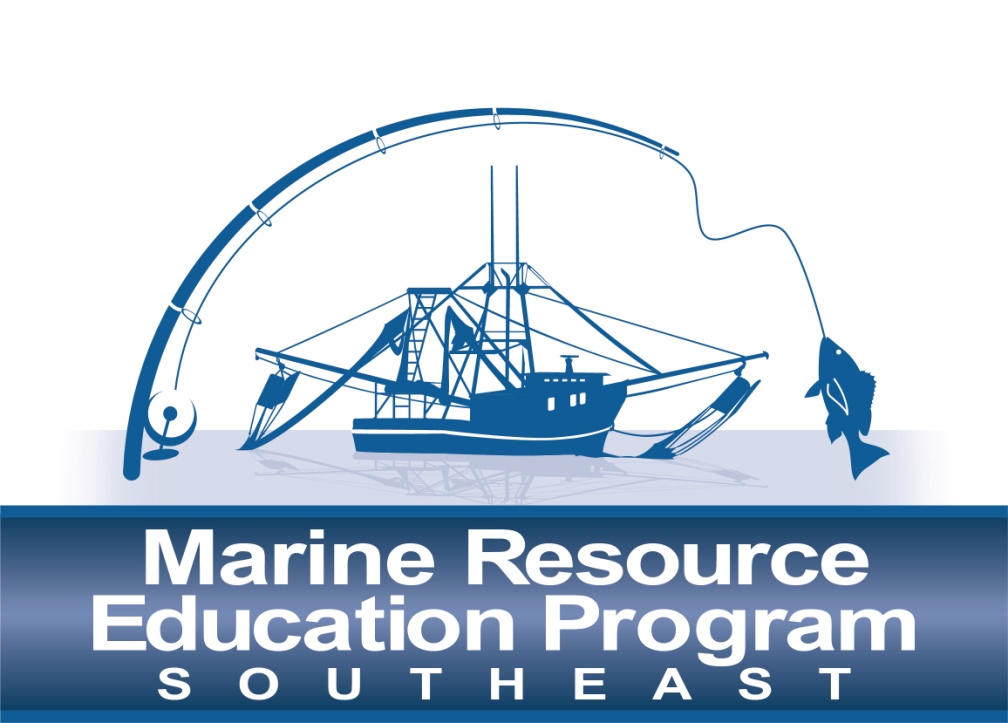 Intro to Fishery Science Workshop
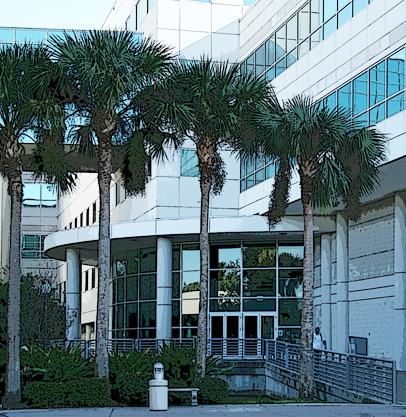 Held April 2-4, 2013 

FWC – Fish and Wildlife Resources Institute 
Gulf, South Atlantic and Caribbean Participants:
Recreational fishermen
Charter/for-hire 
Commercial fishermen
Industry representatives
Media
[Speaker Notes: Steering Committee members were recommended by PIOs from each Council and Kim Amendola at NMFS Regional Office.  Participants were recommended based on their participation in the management process and respect from within the fishing community.]
Intro to Management Workshop
Held September 24-26, 2013 

Tampa Grand Hyatt Hotel 
Gulf, South Atlantic and Caribbean Participants:
Recreational fishermen
Charter/for-hire 
Commercial fishermen
Industry representatives
Media
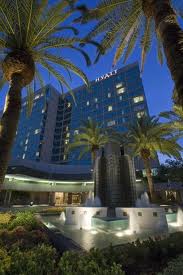 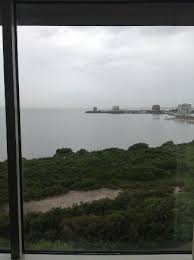 [Speaker Notes: Refer to a copy of the Workshop Agenda in the briefing book under Attachment 5.  Workshop began with classroom presentations from Luiz Barbieri from FWC and Gordon Colvin from NOAA Fisheries MRIP, focusing on data collection.]
Management Agenda Highlights
Council Process
Role of Science and Management

How to Get Involved
Legal Framework
Enforcement
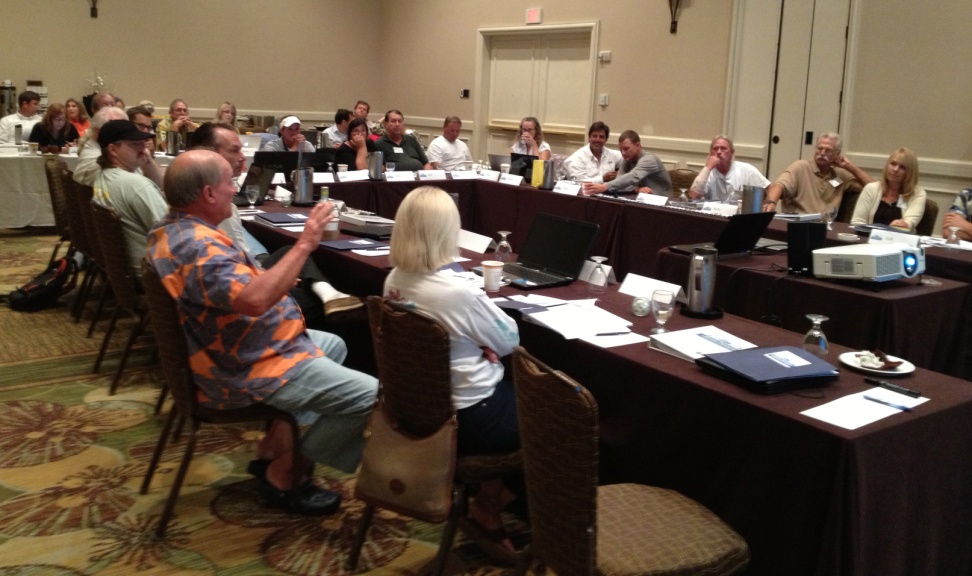 Management Agenda Highlights
Role of Congress and Judiciary in Management
Sustainable Fisheries, Visioning and Current Issues
Mock Council Meeting
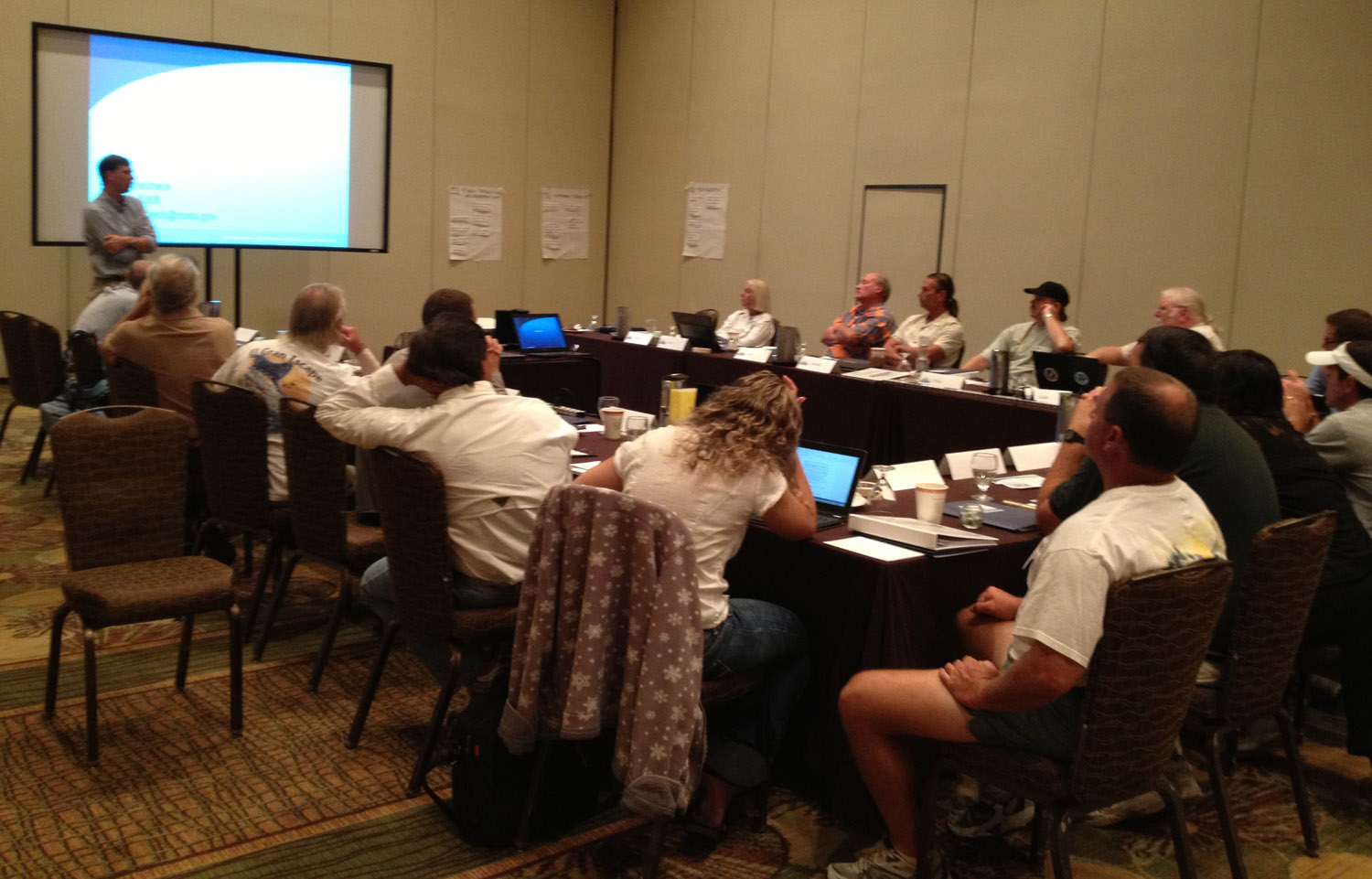 Mock Council Meeting
MREP Steering Committee Meeting
November 12 – 13, 2013Charleston, SC
Agenda
Program achievements
Curriculum and presentations
Evaluations
Recommendations

Kenny Fex – Steering Committee Member
Science Workshop   April 22-24, 2014
St. Petersburg, FL
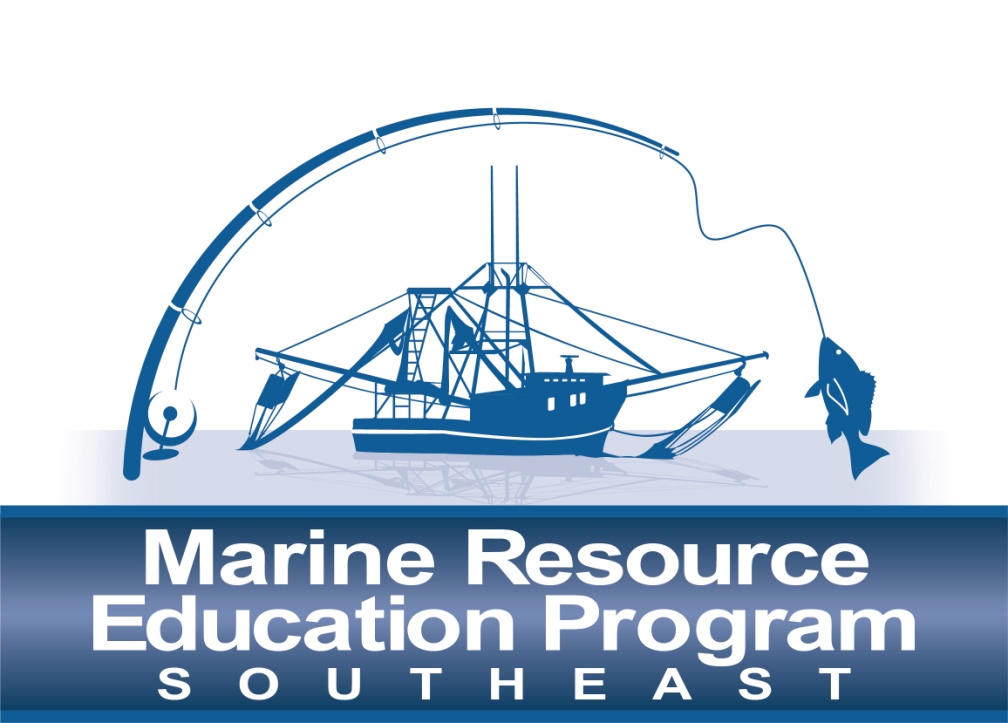 Questions?
Additional Program Information     
www.gmri.org